FOV week of Nov.13-17th
Israel
Monday Nov. 13th
1. Identify the continent Israel is located in.
A. Africa	B. Asia
C. Europe	D. South America

2. Which monotheistic religion is most associated with Israel?
A. Hinduism 		B. Buddhism
C. Judaism 		D. Christianity
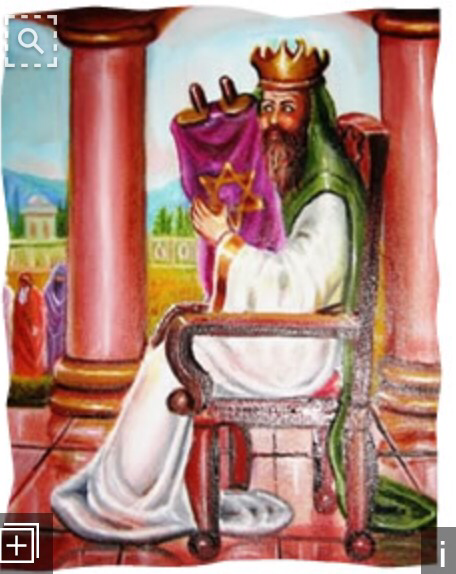 Tuesday nov. 14th
1. Identify the holy books of Judaism. (Choose as many as apply).
A. Quran	
B. Old Testament/ Hebrew Bible
C. Torah
D. Vedas
2. Who is the founder of Judaism?
A. Abraham		B. Jesus
C. Mohammad	  D. Aryans
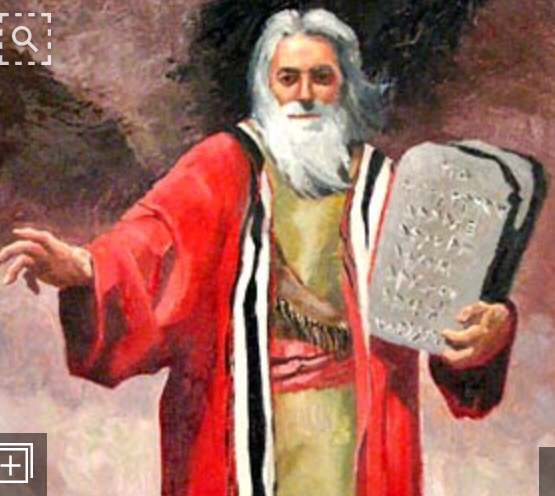 Wednesday nov. 15th
1. What was the departure of the Israelites out of slavery in Egypt called?
A. Torah		B. Commandments
C. Covenant 	D. Exodus
2. What were rules that God wanted the Israelites to follow called?
A. Tribe		B. Commandments
C. prophet	D. Monotheism
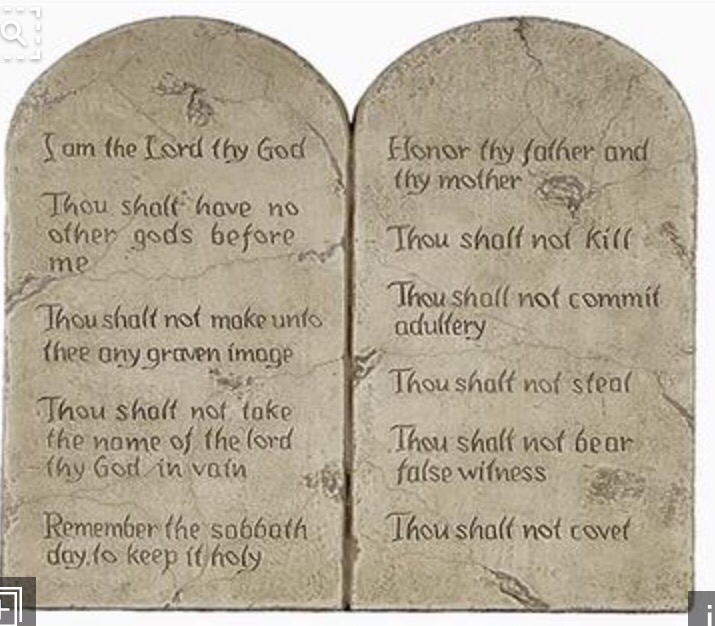 Thursday nov. 16th
Which Canaanite group created the first alphabet (with sound/symbol relationships)?
A. Phoenicians		
B. Mesopotamians 
C. Egyptians
D. Chaldeans
2. Which king united the Israelite tribes?
A. King Saul	      B. King David
C. King Moses	 D. King Abraham
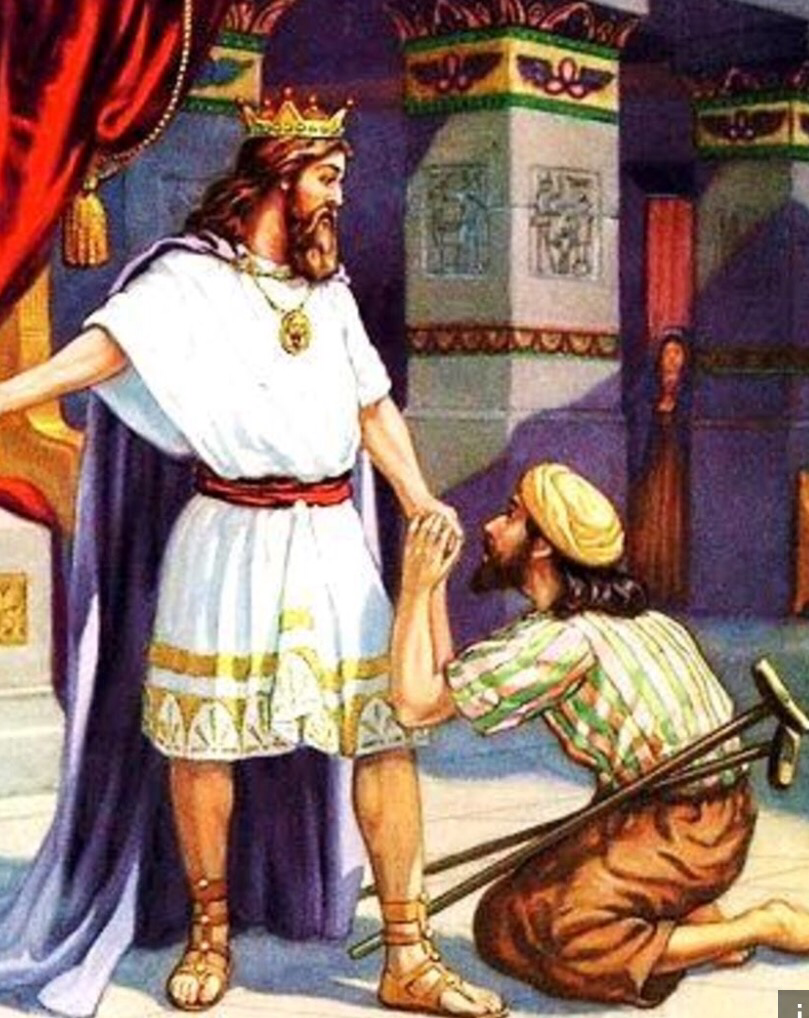 Friday nov. 17th
1. What is the Jewish place of worship called?
A. Church	     B. Mosque
C. Synagogue	  
2. Identify all Jewish holidays below. (Choose as many as apply)
A. Christmas 	B. Passover
C.Yom Kippur D.Rosh Hashanah
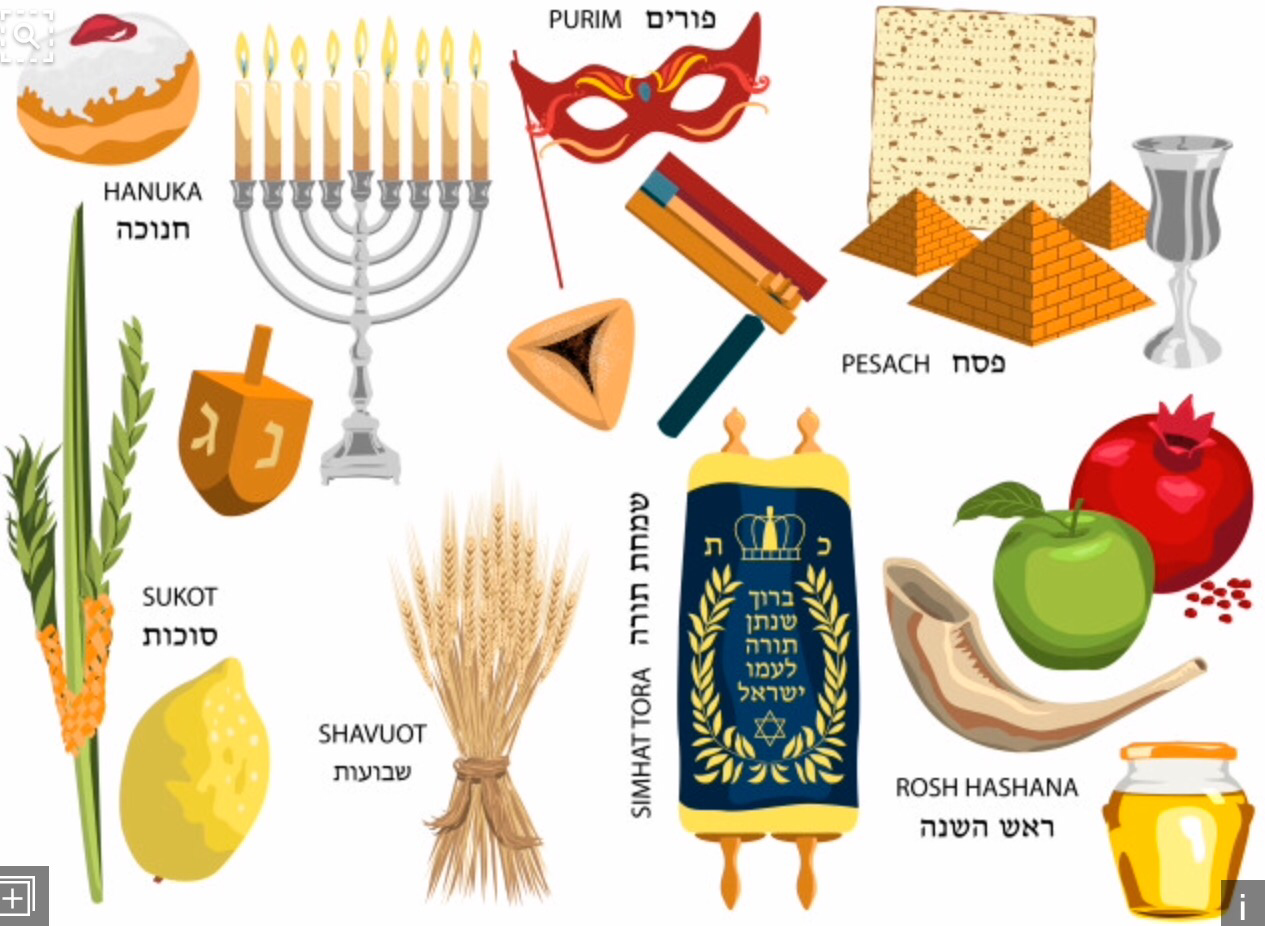 Friday Nov. 17th- Exceptional 18
1. If a test asks you to “Interpret”, they want you to _______.
A. Back up with details
B. quote
C. Make sense of
D. give me the short version
2. If a test asks you to “develop”, they want you to _____.
A. Grow or advance over time
B. tell what will happen next
C. Tell all about it
D. judge
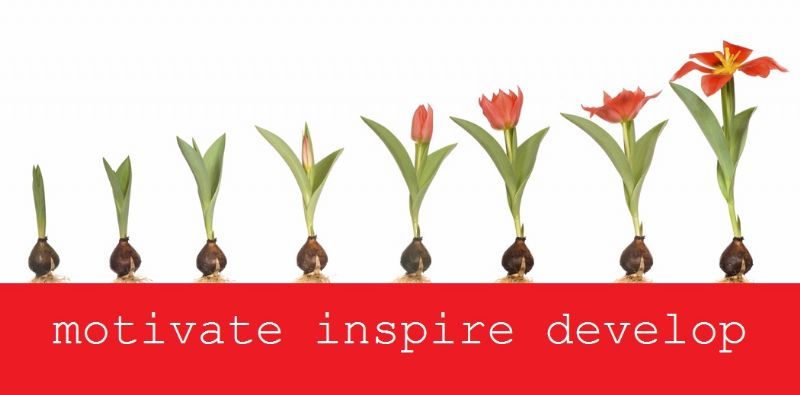 KEY
Mon.- 1. B		2. C
Tues.- 1. B, C		2. A
Weds.- 1. D		2. B
Thurs.- 1. A		2. B
Fri.- 1. C		2. B, C, D
Fri. (Exceptional 18) 1. C    2. A